FOOD SECURITY IN INDIA
Introduction 
What is food security?
Why food security?
Who are in food insecure?
Food security in India
What is buffer stock 
What is PD system
Current status of PDS system
What is food security?

Food security means something more than getting two square  meals.

Food security has following dimension
Availability
Affordability
Accessibility
Production of sufficient food with in the country
Imports and previous year stock
Everyone have  enough money to buy sufficient , safe and nutritious food.
Food is within the reach of every person.
Food security is ensured in a country in three way .
1. If enough food is available for all the persons 
2. All persons have the capacity (afford)to buy food of acceptable quality.
3. There is no barrier on access to food.
Why food security?
Population require food for survival

Most of the time the poorest section of the society might be food insecure

But Many became food insecure during natural calamities

Therefore food security must be a priority.
How  food security is affected during a calamity?
Production of food grains decreases 


It creates Shortage of food


Therefore prices goes up



 some people cannot afford to buy food



This may lead to a situation of starvation .
Natural calamity
Question hour
1. What is food security?
2. What are……….. Dimensions of food security?
3. How food security is ensured in a country?
4. Why food security?
5. How  food security is affected during a calamity?
What is famine?
If any  calamities happens in a large area in a longer period of time.
It may causes a situation of starvation.
A massive starvation might  take a turn of famine. 
Calamities       large area     long period of time     causes starvation      turn in to famine.
How is famine characterised?
A famine is characterised by widespread deaths due to starvation.
Epidemics caused by forced use of contaminated water or decaying food 
Loss of body   resistance  due to weakening from starvation.
BENGAL FAMINE
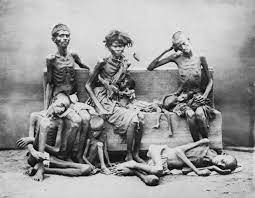 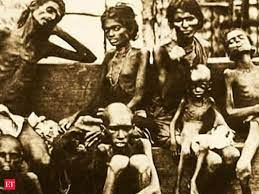 The worst affected groups are: 

The agricultural labourers, fishermen,transport workers, Landless people, traditional artisans,petty self employed, ill paid working groups, casual labourers and seasonal labourers.
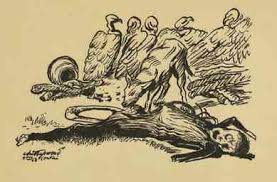 GROUP ACTIVITY
MAKE AN DOCUMENTARY ABOUT BENGAL FAMINE
Today the situation is normal . Then why do we require food security?

Nothing like the Bengal famine has happened again.

But even today the places like Kalahandi and Kashipur in orissa facing  famine - this condition is there in long years .

During  the recent years some starvation death also reported in Baran district of Rajasthan, Palamu district of Jharkhand and many other remote areas. 

Therefore food security is needed in a country to ensure food at all times.
Who are food insecure? 
It depends on the situation.
Social composition(social groups) along with - inability to buy  food also plays a role in  food insecurity 
SCs, STs,some sections of the  OBCs
People affected by natural disaster, 
People those who migrates in search of  work 
Pregnant and nursing mothers and
Small children are food insecure.
We have two case studies 
Story of Ramu (example of rural food insecure) 
Story of Ahmad(urban food insecure)
According to National Health and Family Survey (NHFS) 1998 -99 , the number of such women and children is approximately 11 cr.
Current scenario is, it declined by 38 to 36%
Food insecure states in India
States like  parts in UP.,Bihar,
jharkhand, Orissa, West Bengal, Chhattisgarh,part of Madhya Pradesh and Maharashtra.
Food insecure people are largely living in some regions of the country.
Economically backward states with high incidence of poverty 
Tribal and remote areas
Regions more prone to natural disasters etc.
Another aspect indicating food insecurity.
                                                      
                                                       Is not just an expression of poverty.
                                                    
                                                 To attaining food security will eliminate current                             
                                                  hunger and reduce the risk of future hunger.
HUNGER
HUNGER  

                                               Chronic hunger and
                                               Seasonal  hunger
Chronic hunger
Chronic hunger is a consequence of diets.
persistently(continuously) inadequate in quantity and quality.
Poor people suffer from chronic hunger because of their very low income 
They cant buy food even for their survival.
Seasonal hunger
Seasonal hunger is related to cycles of food growing and harvesting.
This is prevalent in rural areas because of the seasonal nature of agricultural activities.
In urban areas because of casual labourers.
During the rainy season casual construction labourers will get less work.
when a person is unable to get work for the entire year will face this type of hunger.
The percentage of seasonal and chronic hunger was declined in India year by year.
Since independence India is aiming at self sufficiency in food grains
After independence, many measures had been adopted to gain self-sufficiency in food grains. India adopted a new approach in agriculture like the 'Green Revolution' to amplify the production of wheat and rice.
Food grains production was increased . many states recorded significant production in wheat later rice also.  
Indira Gandhi former Prime Minister of India officially recorded the improvement of green revolution in agriculture by releasing a special stamp entitled 'Wheat Revolution' in July 1968
FOOD SECURITY IN INDIA
In the early 1970 s the country has avoided famine even during adverse weather condition because of the advent of Green Revolution.